Цветной песок в сосуде
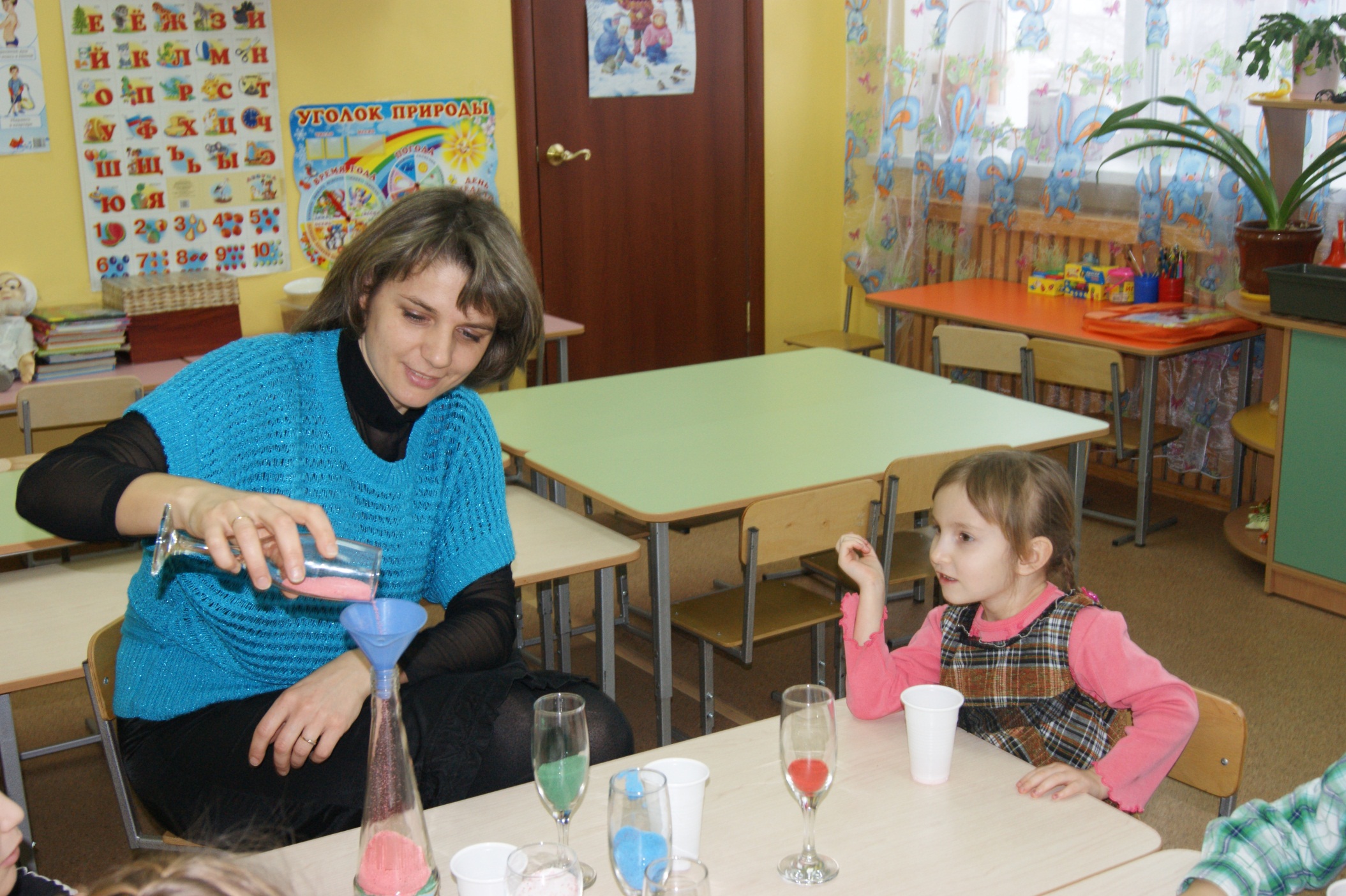 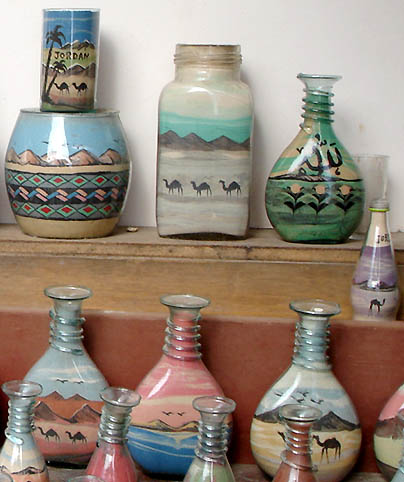 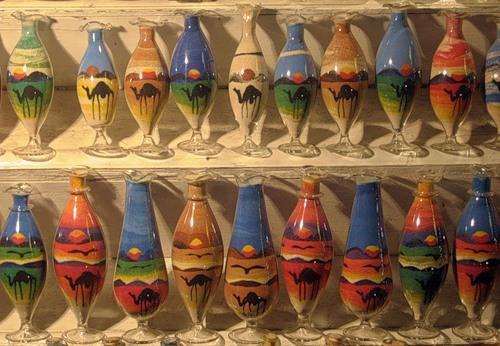 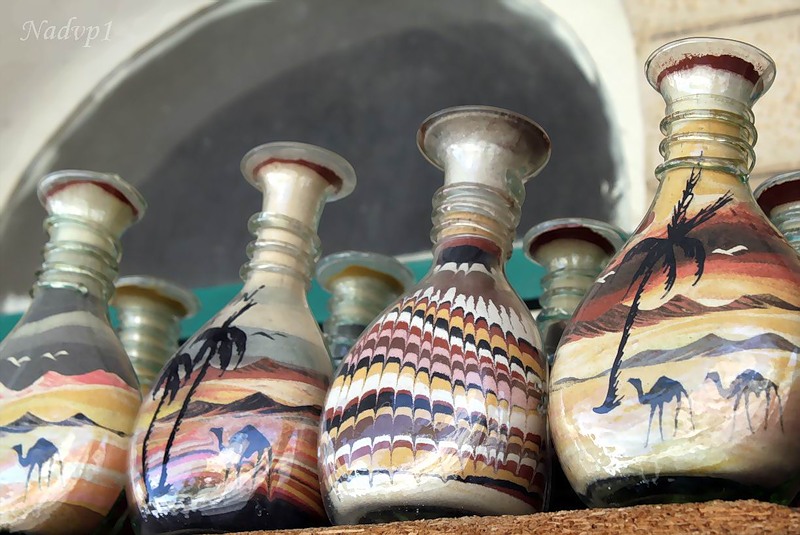 История
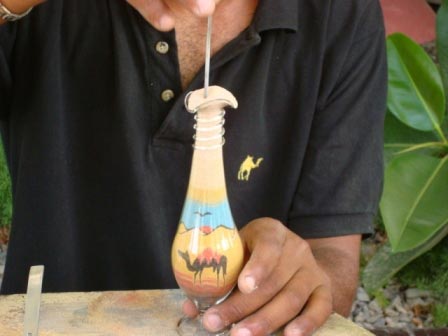 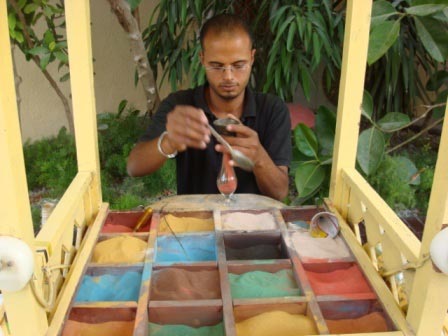 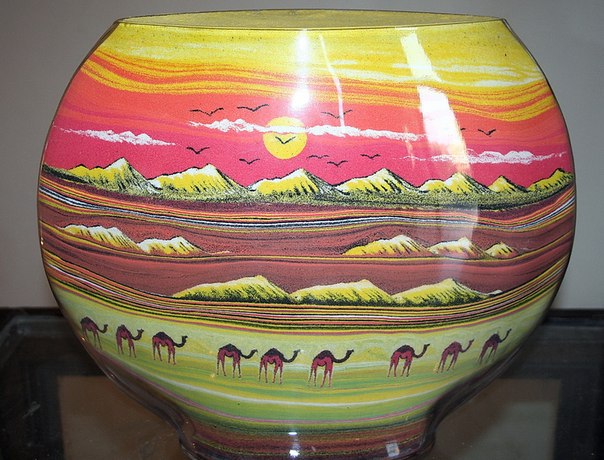 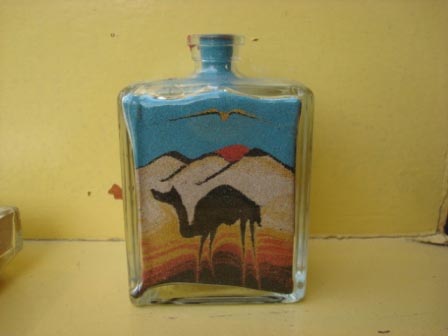 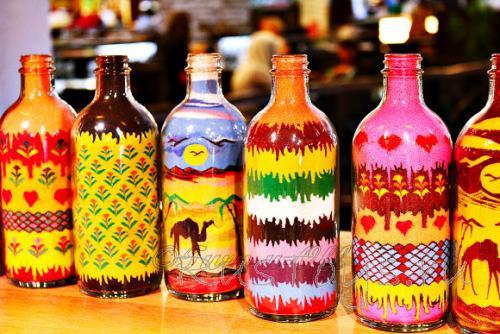 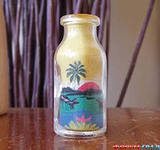 I этапОкраска песка
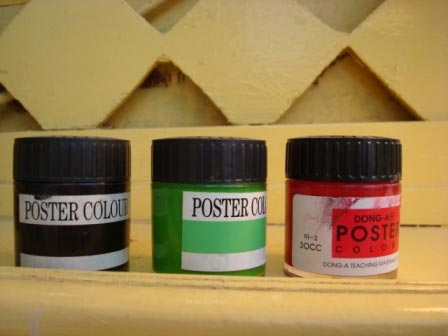 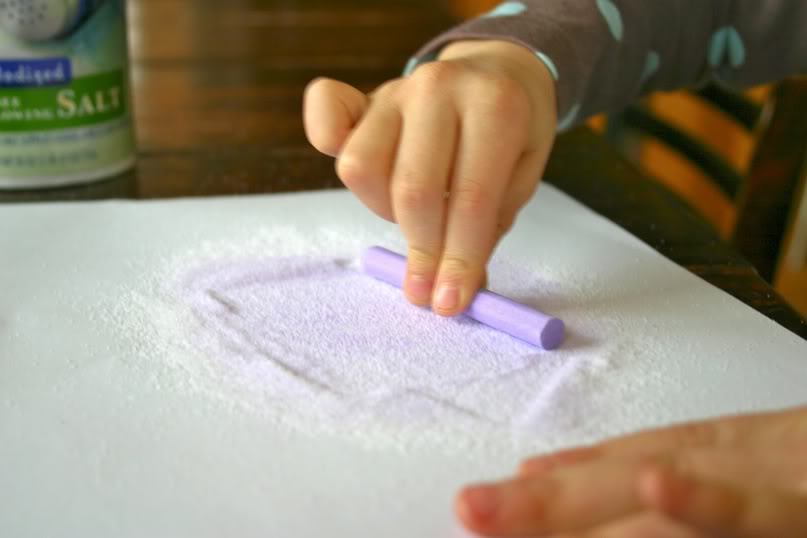 Нам  необходимо
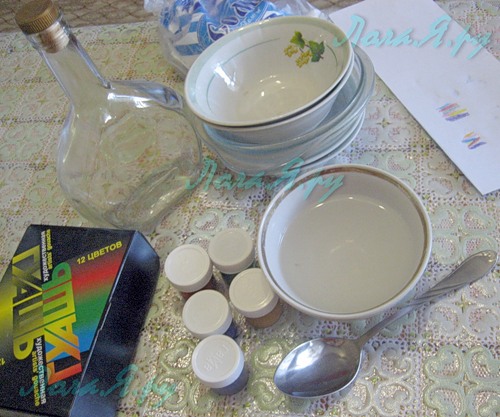 Развести гуашь
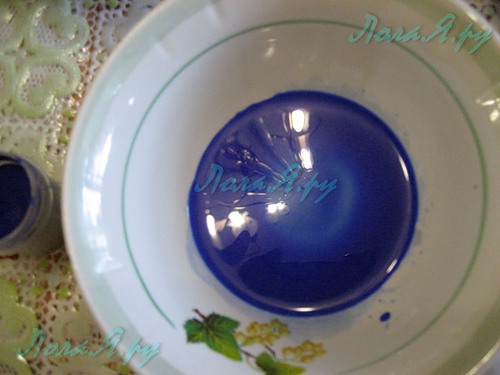 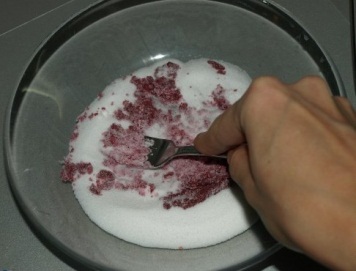 Добавить сольРазмешать
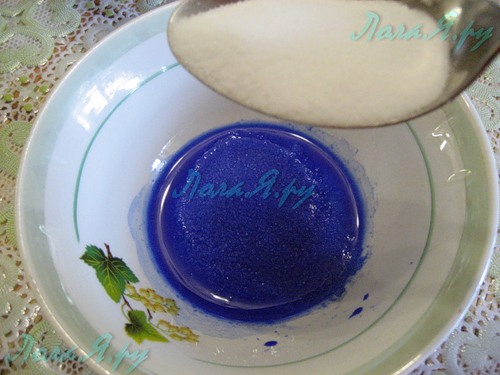 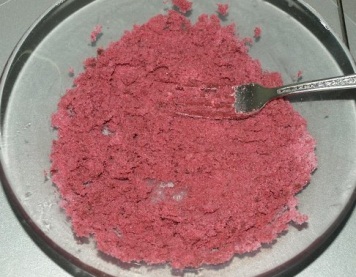 Будем сушить
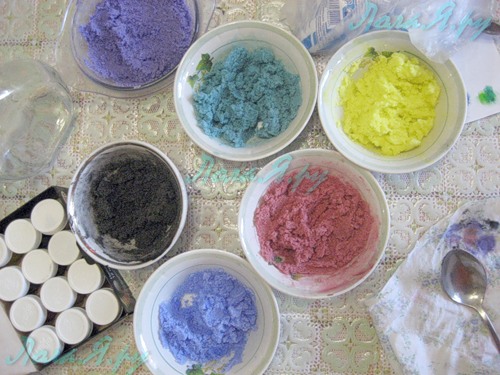 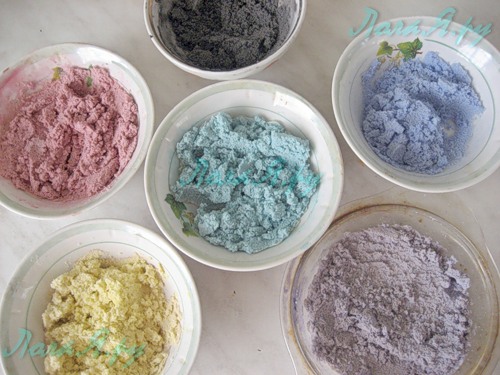 В микроволновой печи2 минуты
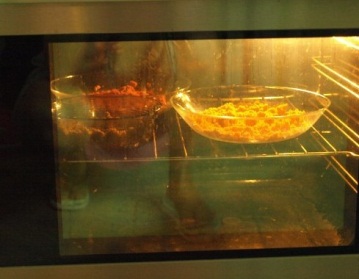 Протереть через сито
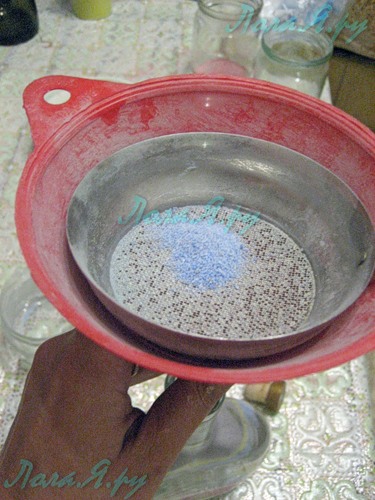 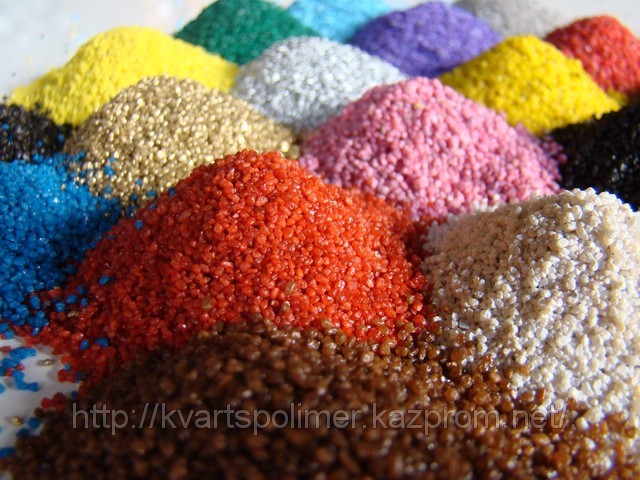 Песок готов
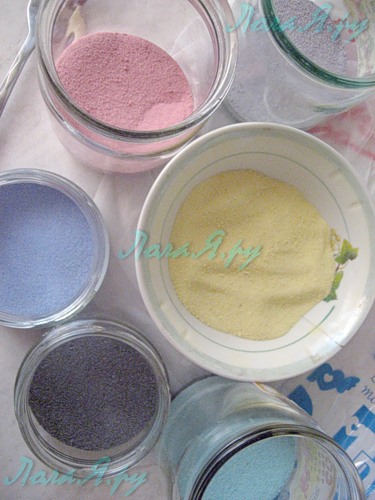 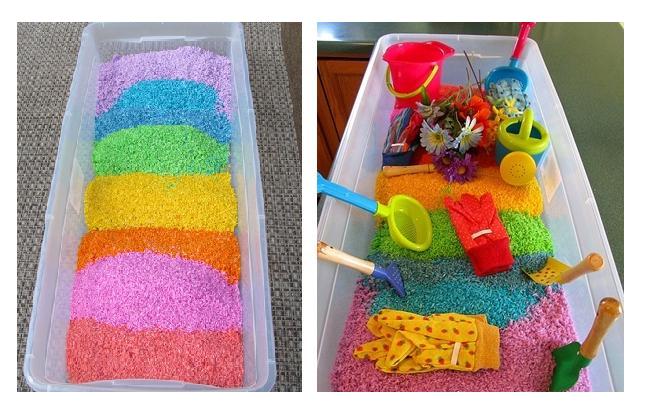 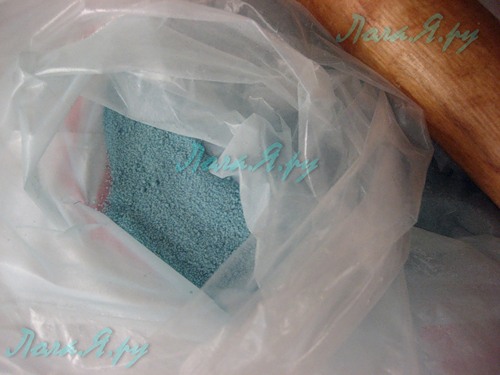 II этап
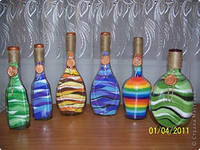 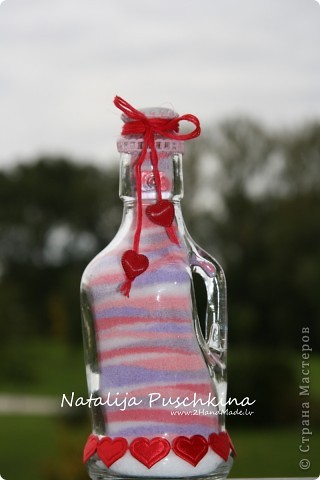 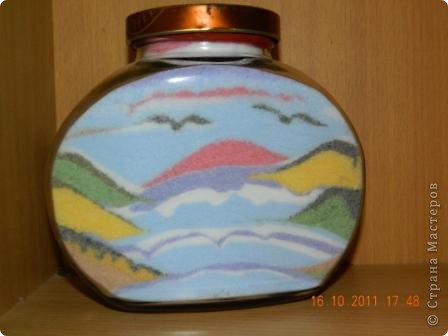